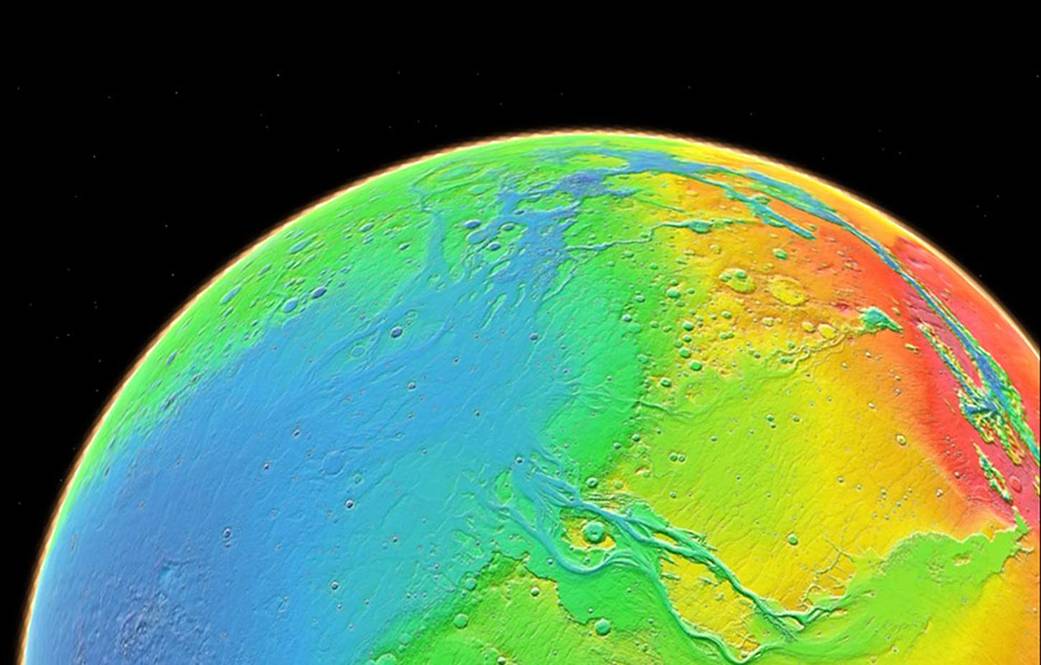 Creating topographic maps of Mars using a software pipeline
Gabriel Carrillo, Dr. Laszlo Kestay
2019 Space Grant Consortium
April 13, 2019
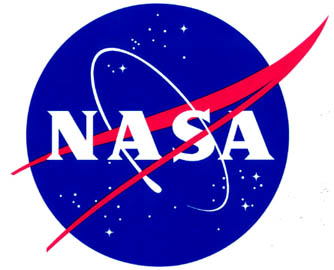 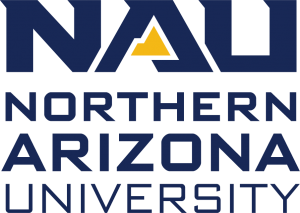 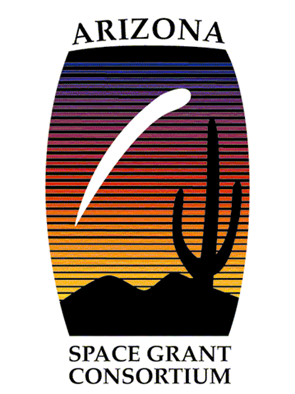 What is topography and why is it important?
The study of surface features of a planet, especially elevation
Provides detailed info geologic processes, past and present
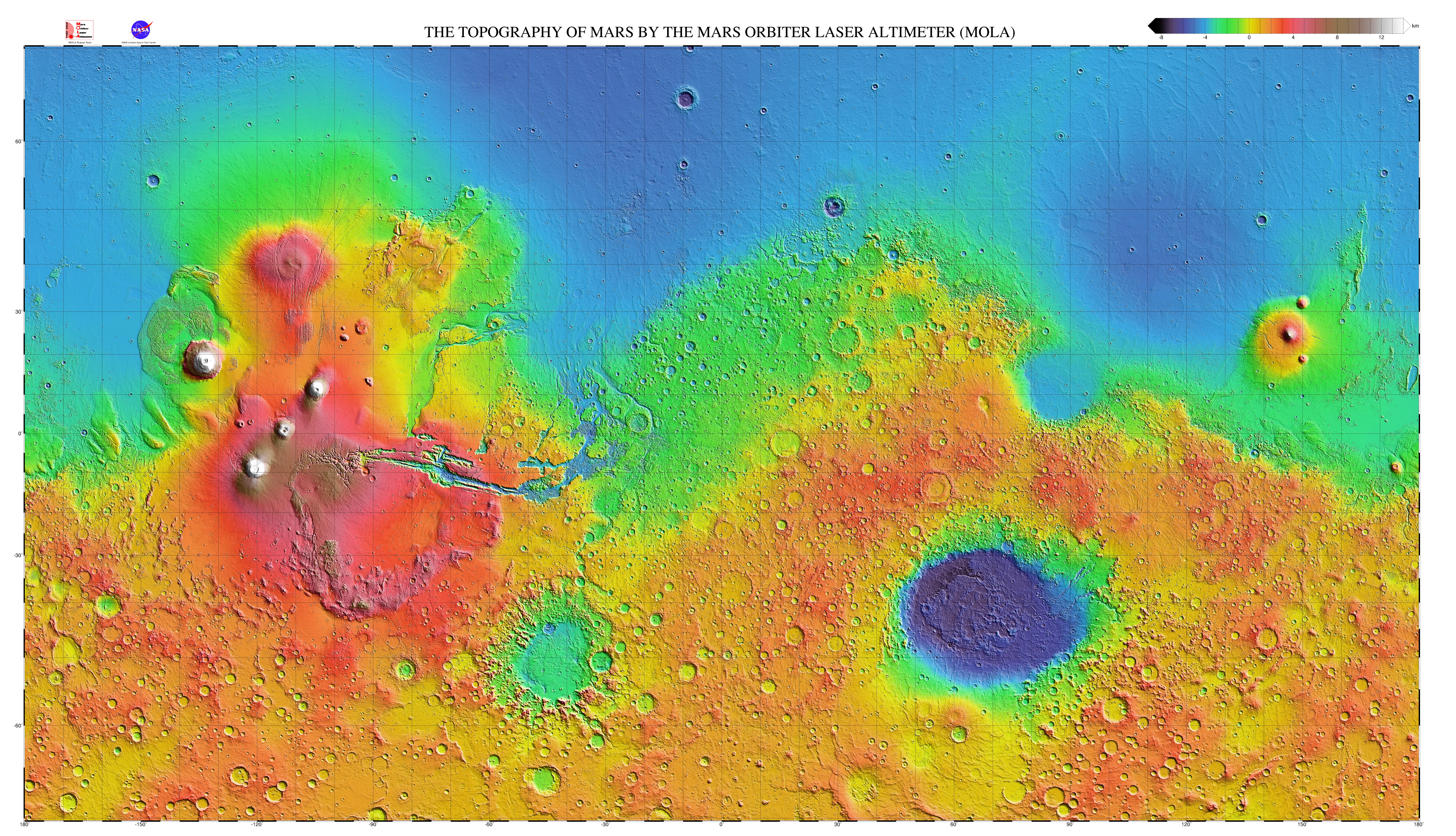 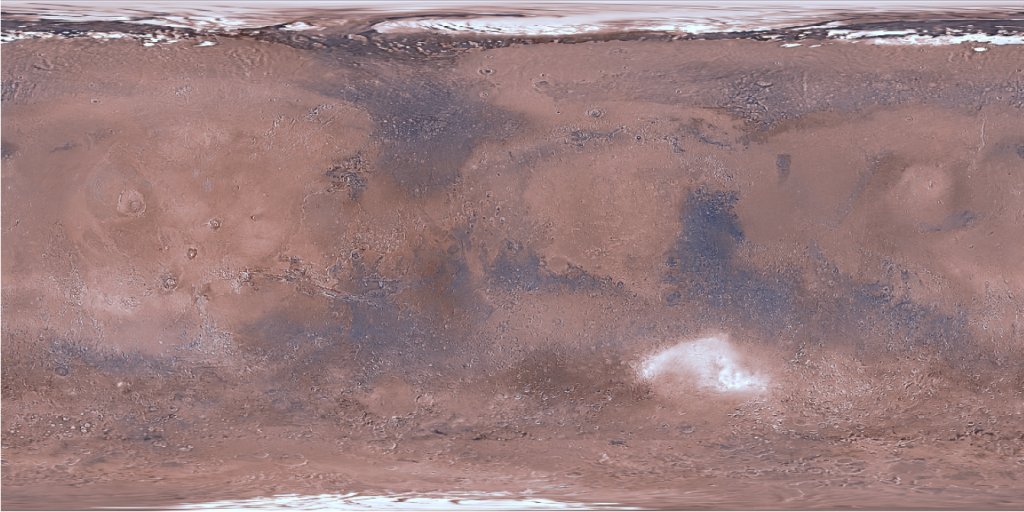 Olympus Mons
Olympus Mons
vs.
Hellas Planitia
Valles Marineris
Valles Marineris
Hellas Planitia
Source: NASA Goddard Space Flight Center
Source: USGS Astrogeology Science Center
Background
Colour and Stereo Surface Imaging System (CaSSIS)
On European Space Agency’s (ESA) ExoMars Trace Gas Orbiter (EMTGO)
4.6 meter/pixel resolution
4 colours: BLU, RED, PAN, NIR
“push-frame” imager (next slide)
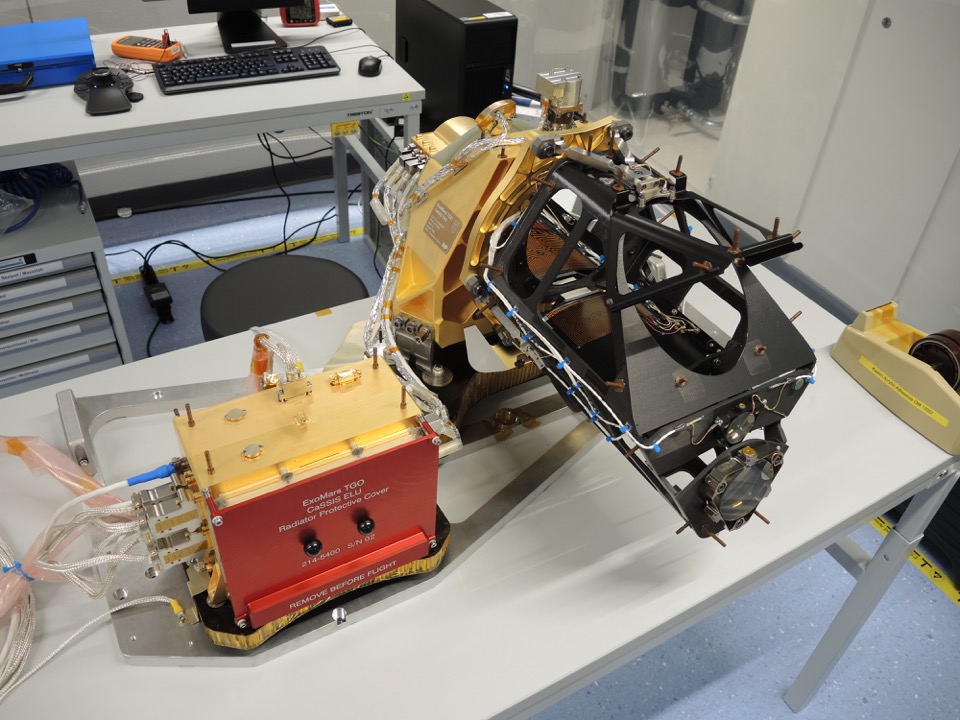 Source: European Space Agency
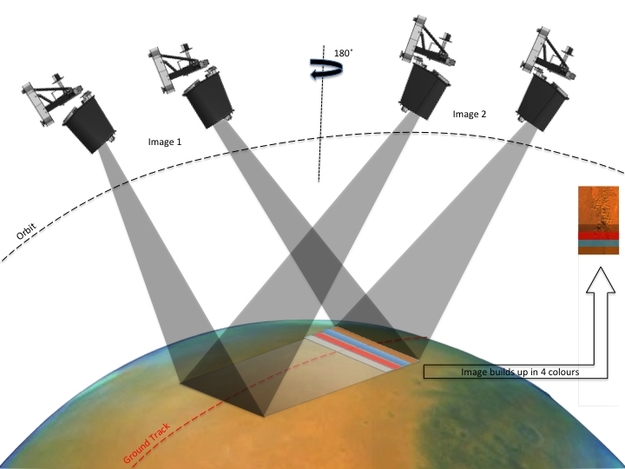 Stereo Image Acquisition Principle
Captures images from two “looks” to make one “observation”
1 “frame”
Source: European Space Agency
[Speaker Notes: Explain Cassis and resolution
      - Compare to MOLA with ~463 m/px resolution
- Explain how it collects stereo images in 4 colors (R,B/G,PAN,IR)]
Background
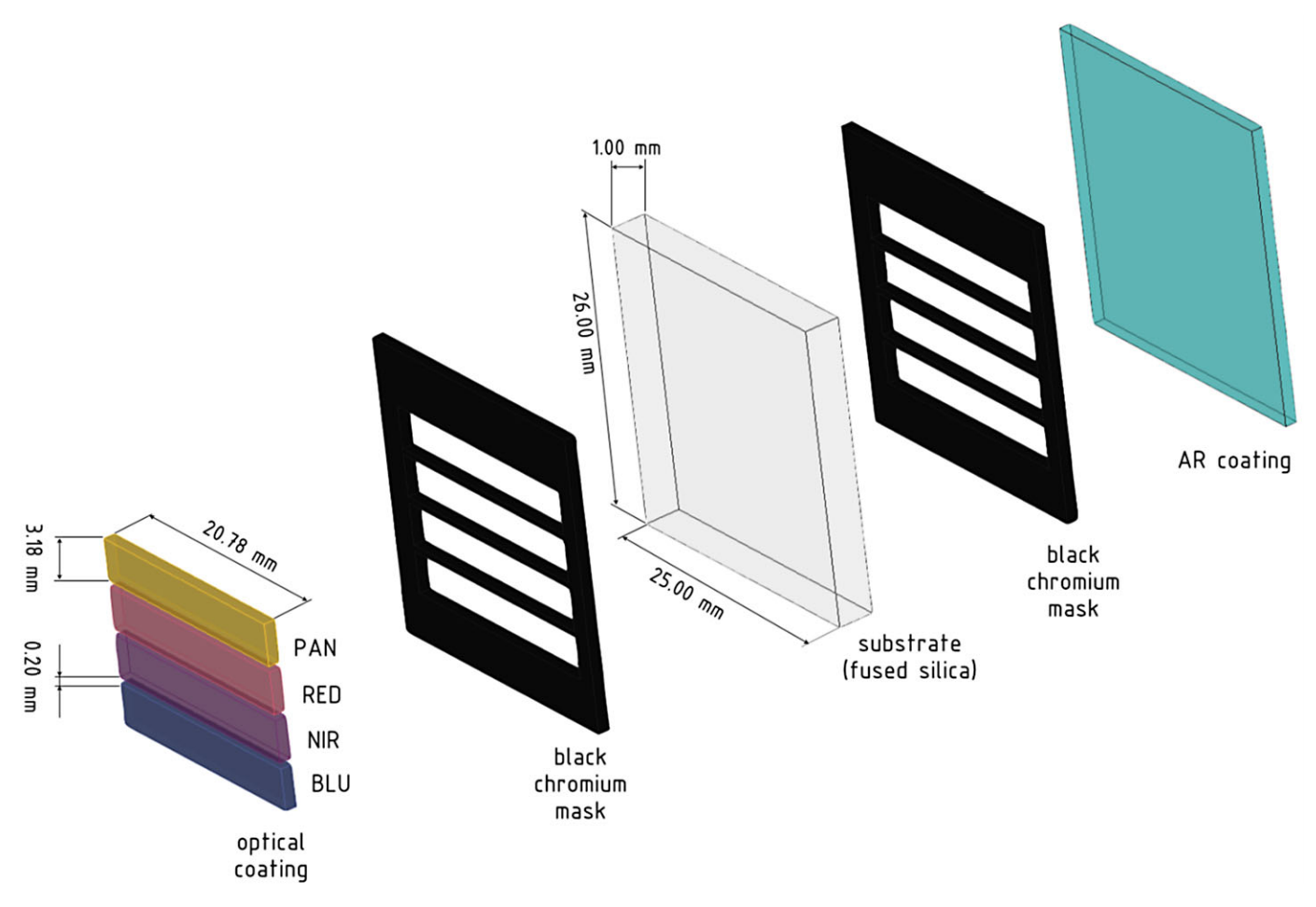 How does CaSSIS create an image?
Each frame has up to 4 color “framelets”
Overlapping frames are obtained so the framelets for each color slightly overlap
Data available as individual framelets that need to be reconstructed to make an actual color image that can be used to study Mars
Goal is to do this automatically and perhaps also obtain topography
Source: Thomas et al. (2017)
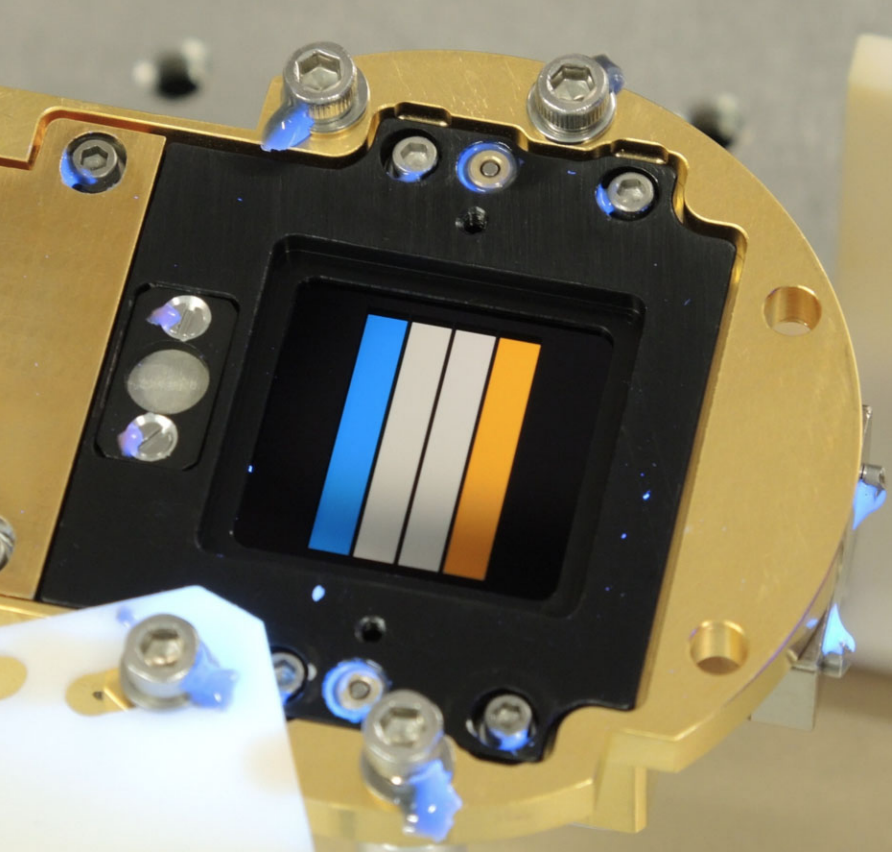 NIR (985 nm)
PAN (675 nm)
BLU (485 nm)
RED (840 nm)
Source: Thomas et al. (2017)
[Speaker Notes: Explain Cassis and resolution
      - Compare to MOLA with ~463 m/px resolution
- Explain how it collects stereo images in 4 colors (R,B/G,PAN,IR)]
Photogrammetry and Stereogrammetry
Photogrammetry:

Science of making measurements from photos

Calculations made to determine the location of the camera and features in the image(s)

Can use this information, along with knowledge of Mars’ shape and location to create 2-D map products

Stereogrammetry:

Similar process as above, but uses 2+ photos taken from different positions

Builds a 3-D model from features/points measured in the 2+ images
Pipeline Steps
Ingest
Spiceinit
Assemble framelets into frames
Filter to remove color info
Autoseed
Pointregistration
Jigsaw
Re-spiceinit
Map project
Mosaic
Getting images into ISIS3 and prepping them for further processing
Finding matching points and using photogrammetry
Updating locations and creating 2-D photomosaics
[Speaker Notes: - Show pictures of frames and explain how we need to use photogrammetry to put frames together into an image]
Methods
Autoseed: ‘Seed’ images with points
Pointreg: Shows which points are able to be used for elevation
AUTOSEED
POINTREG
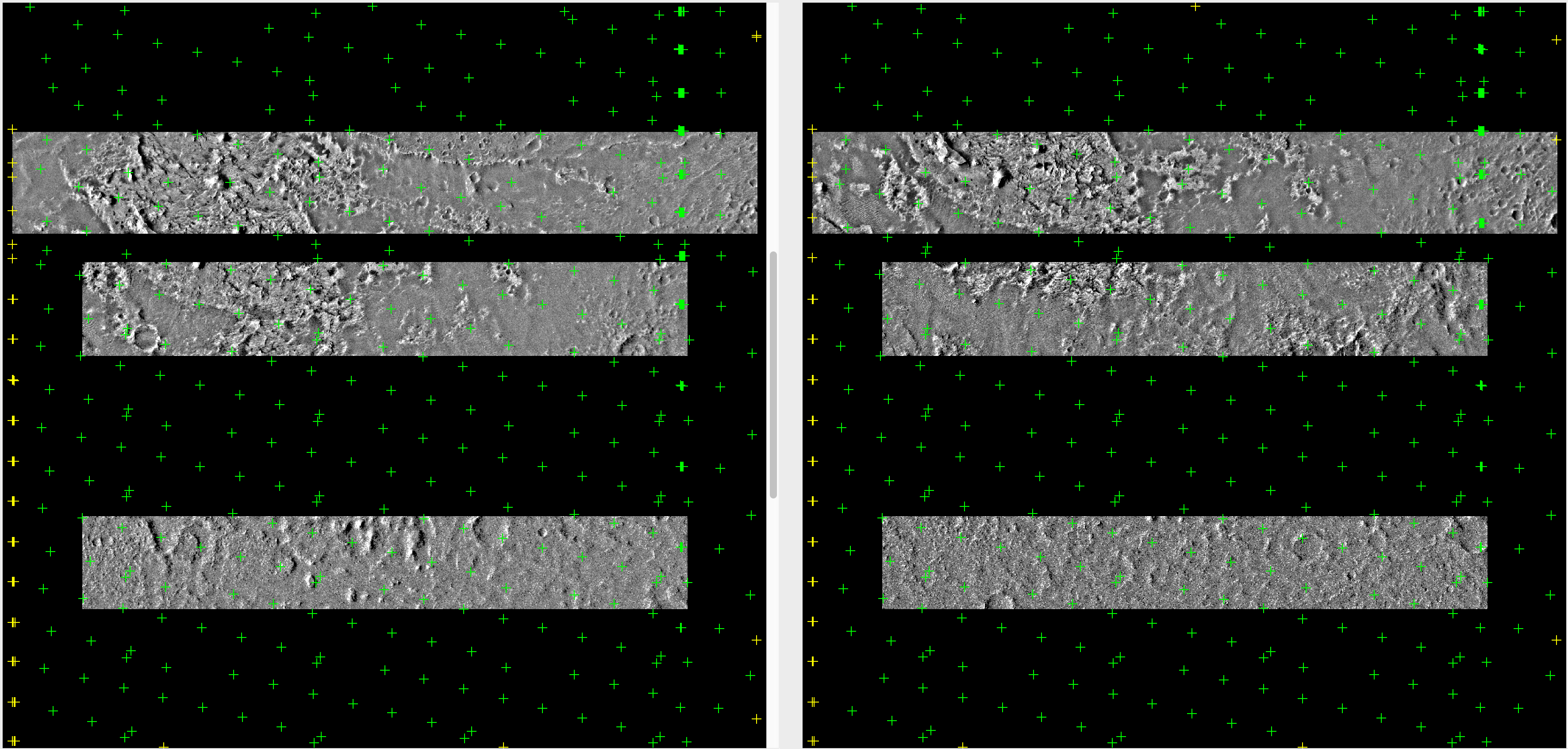 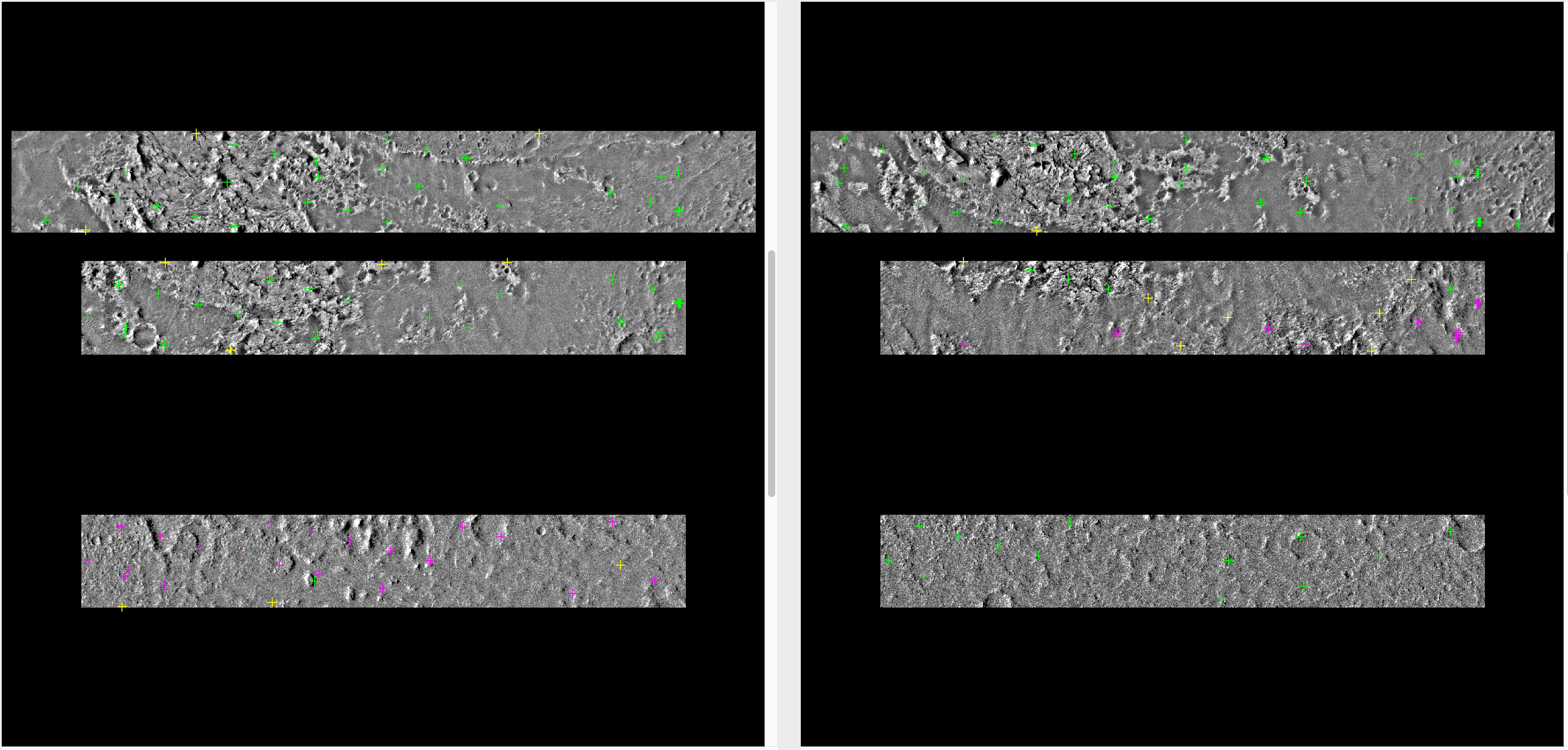 [Speaker Notes: Showing how to reassemble the frames with an example of autoseed
         - Seeding frames]
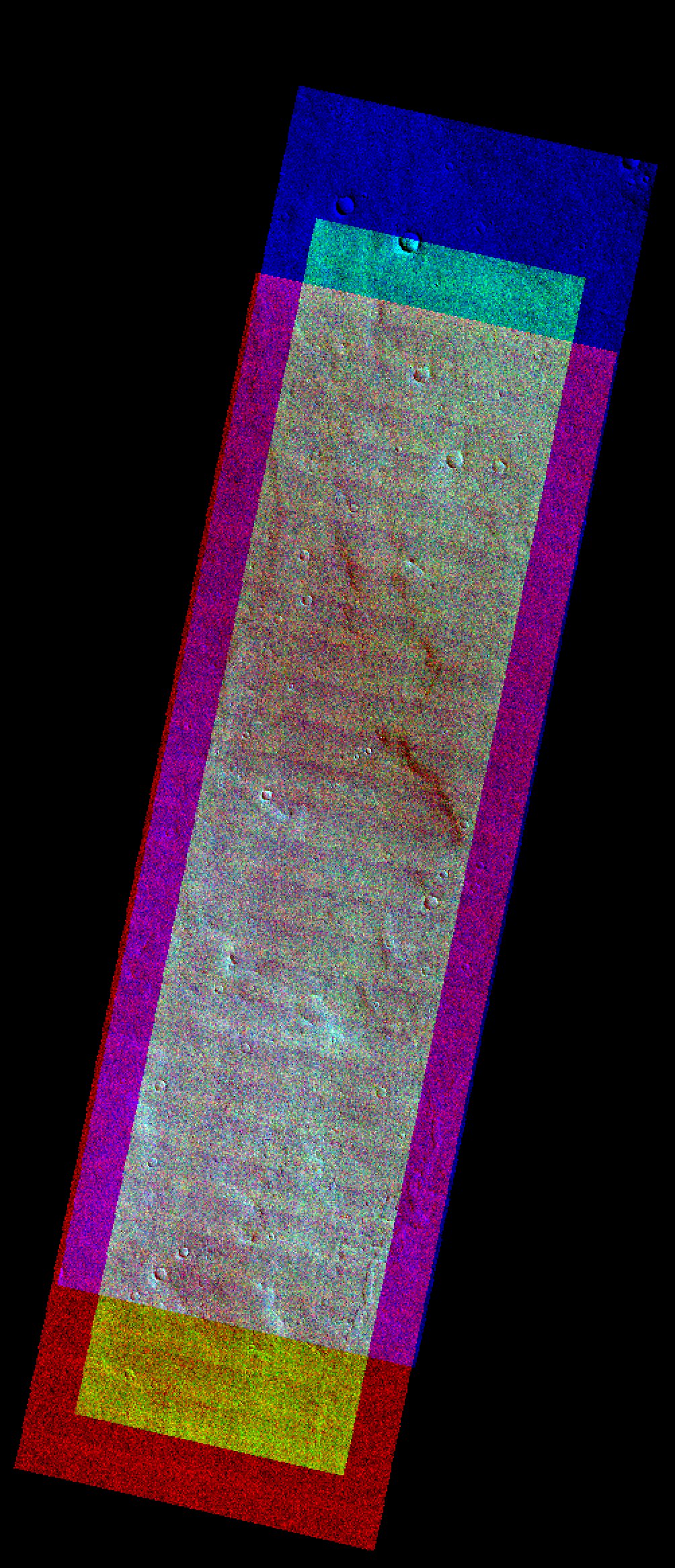 It works! (kind of?)
Achieved reassembled image with colors in correct place 

Each color represents a framelet
[Speaker Notes: Explain that through the programs in ISIS3, we were able to get images like this from many different frames]
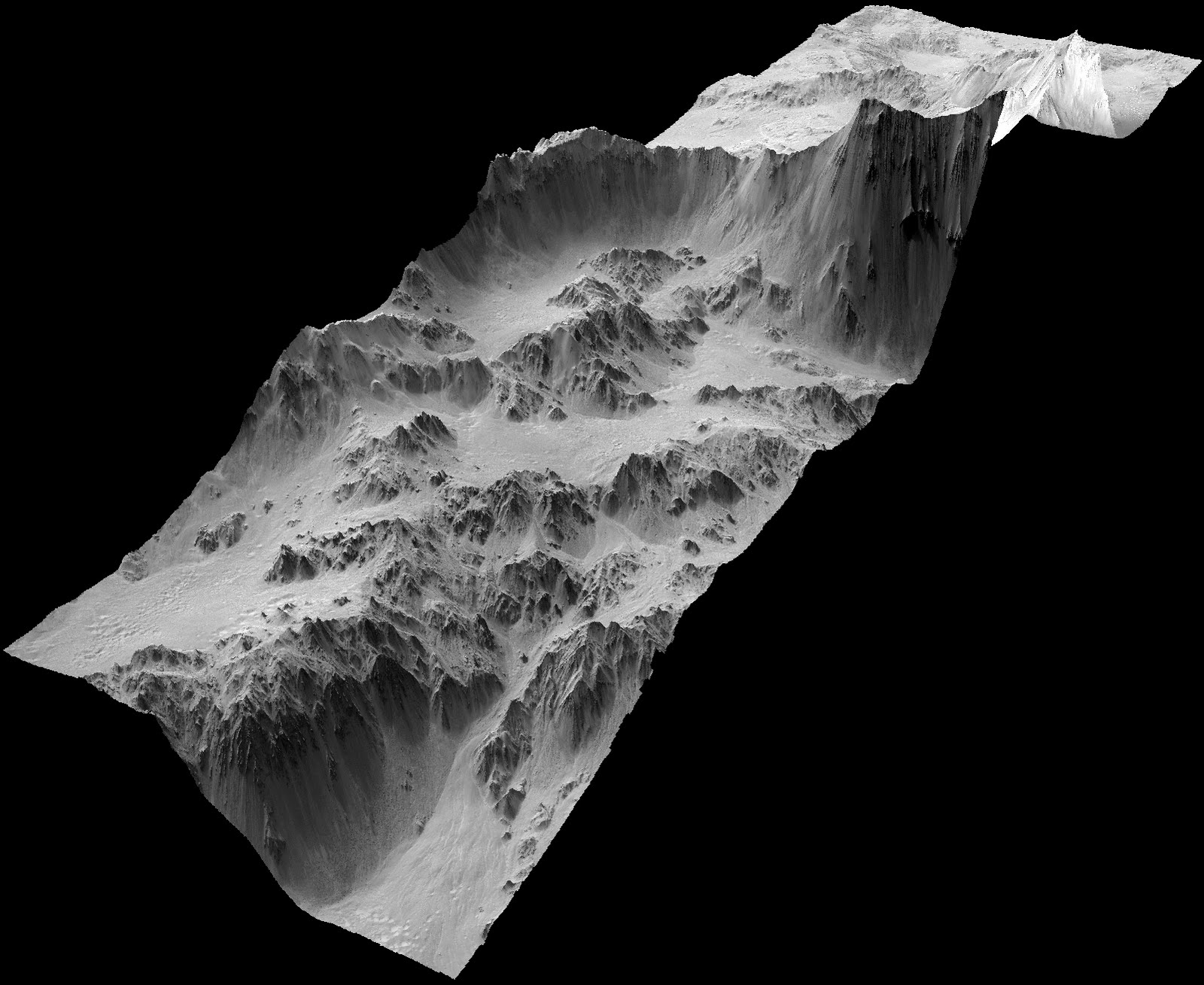 Can we get topography?
Needs many more points than photogrammetry to reconstruct frames
More points = slower processing
Modify pipeline to add more points and solve for radius (elevation) at each point
Source: NASA HiRISE, Mojave Crater DTM
We want something like…
Average Radius
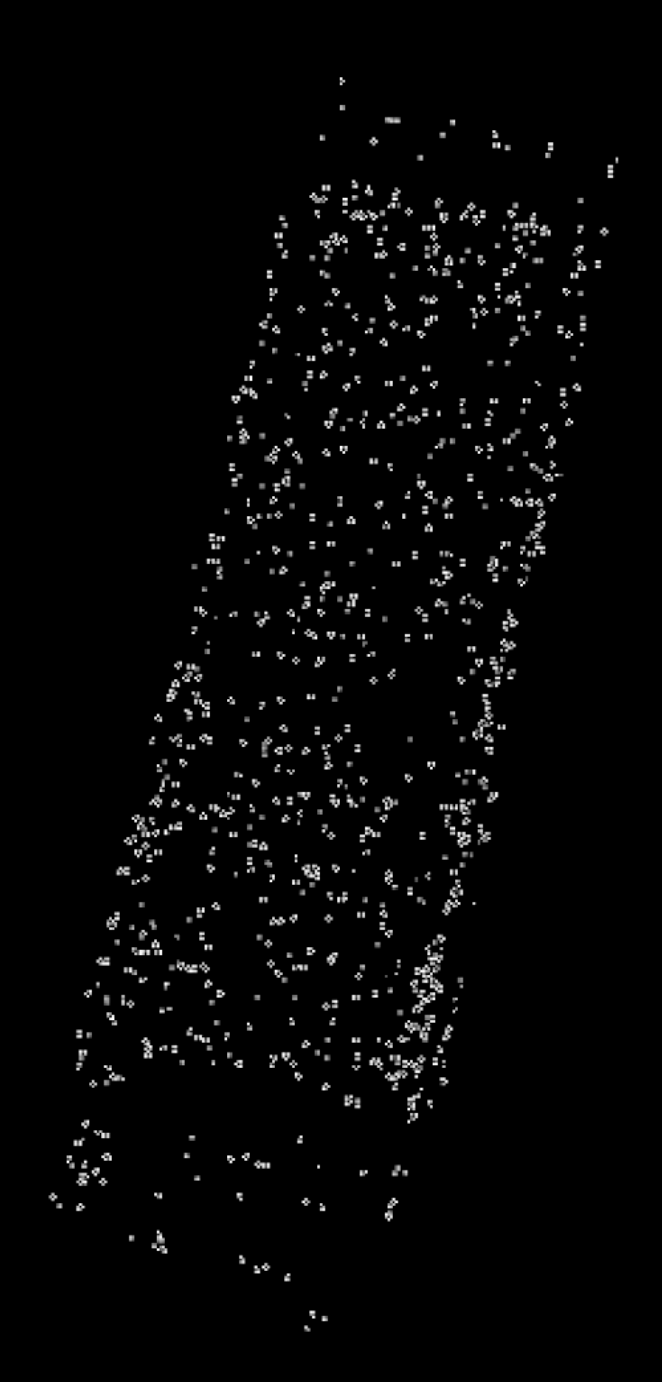 Results
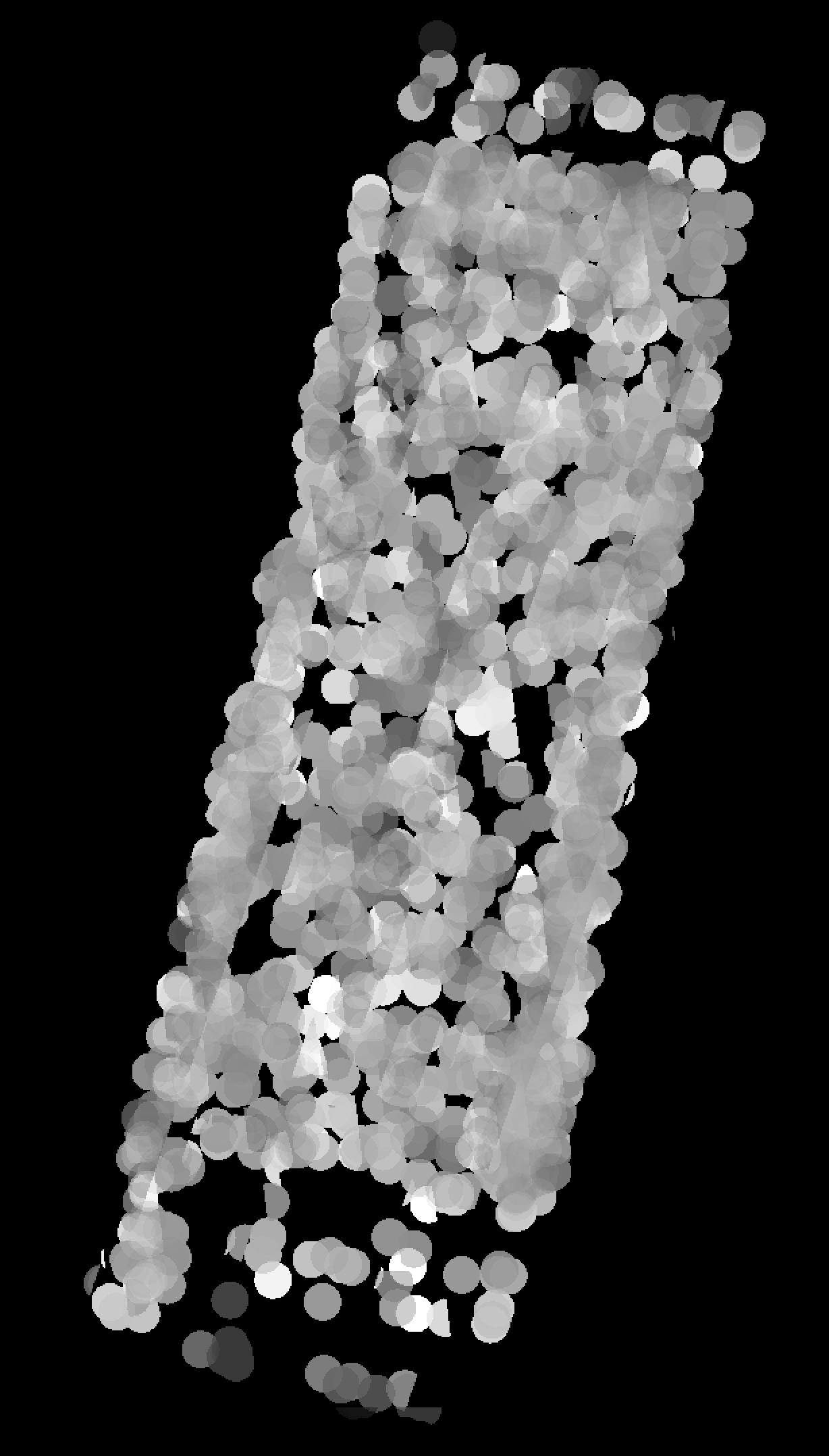 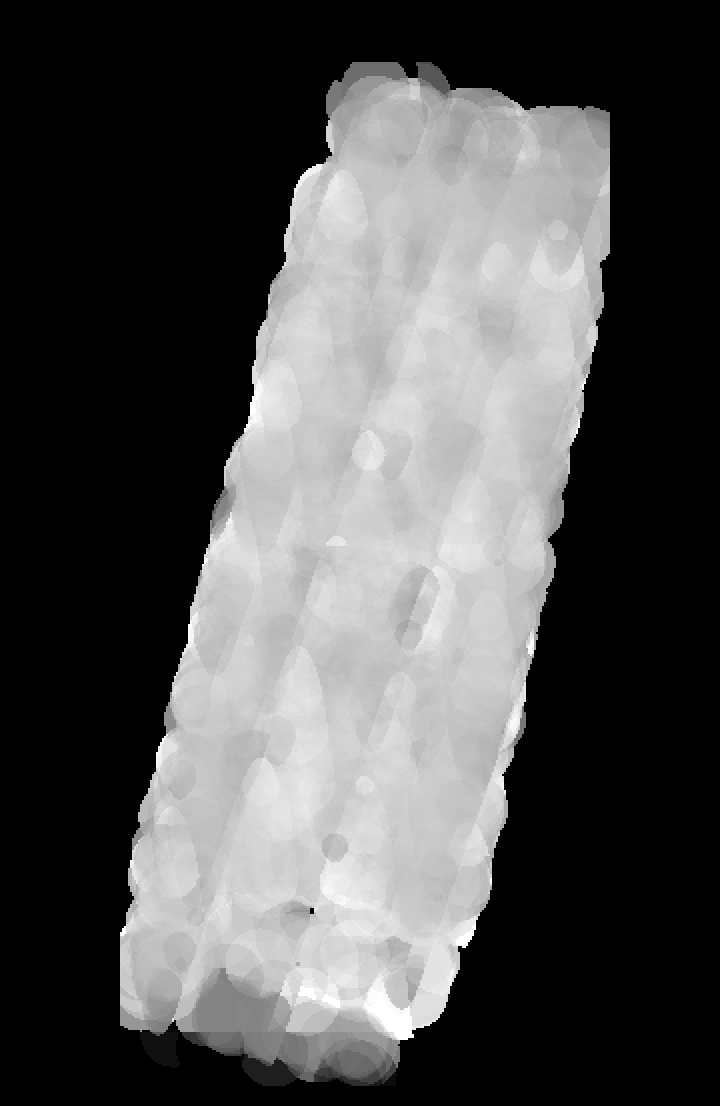 Need to interpolate with a radius of about 1 kilometer to avoid having large gaps in the topographic model
This is about the same as the current global topographic map instead of the 20 m/pixel we should get from 4 m/pixel of the images
[Speaker Notes: Explain how with the reassembled images we then attempt to use CNET2DEM to get DEMs, but it doesn’t look like what we want.]
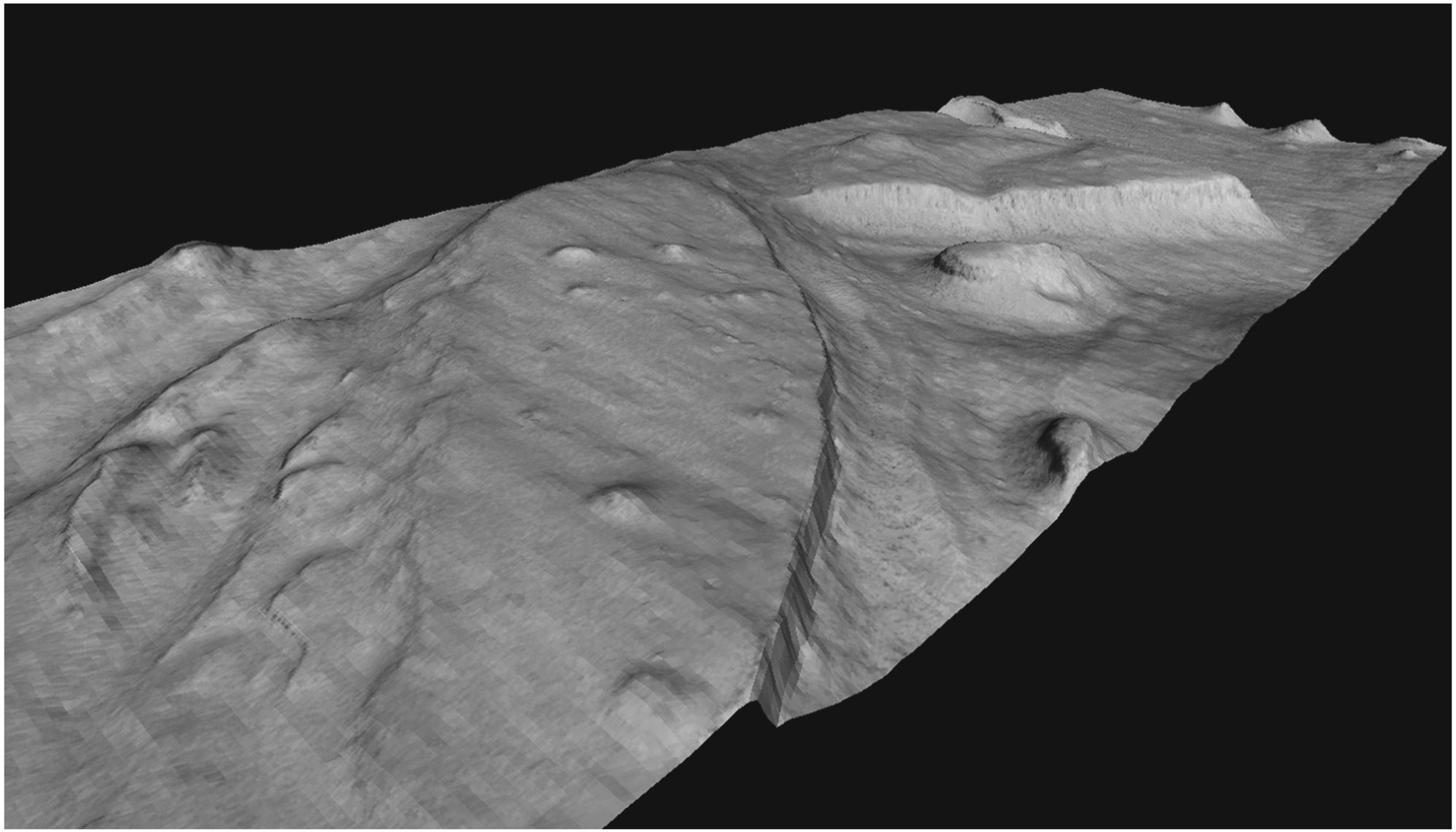 Conclusion
Able to get useful data, but not an improvement over existing Mars topography
Need dedicated stereogrammetry software 
Transferring to Ames Stereo Pipeline
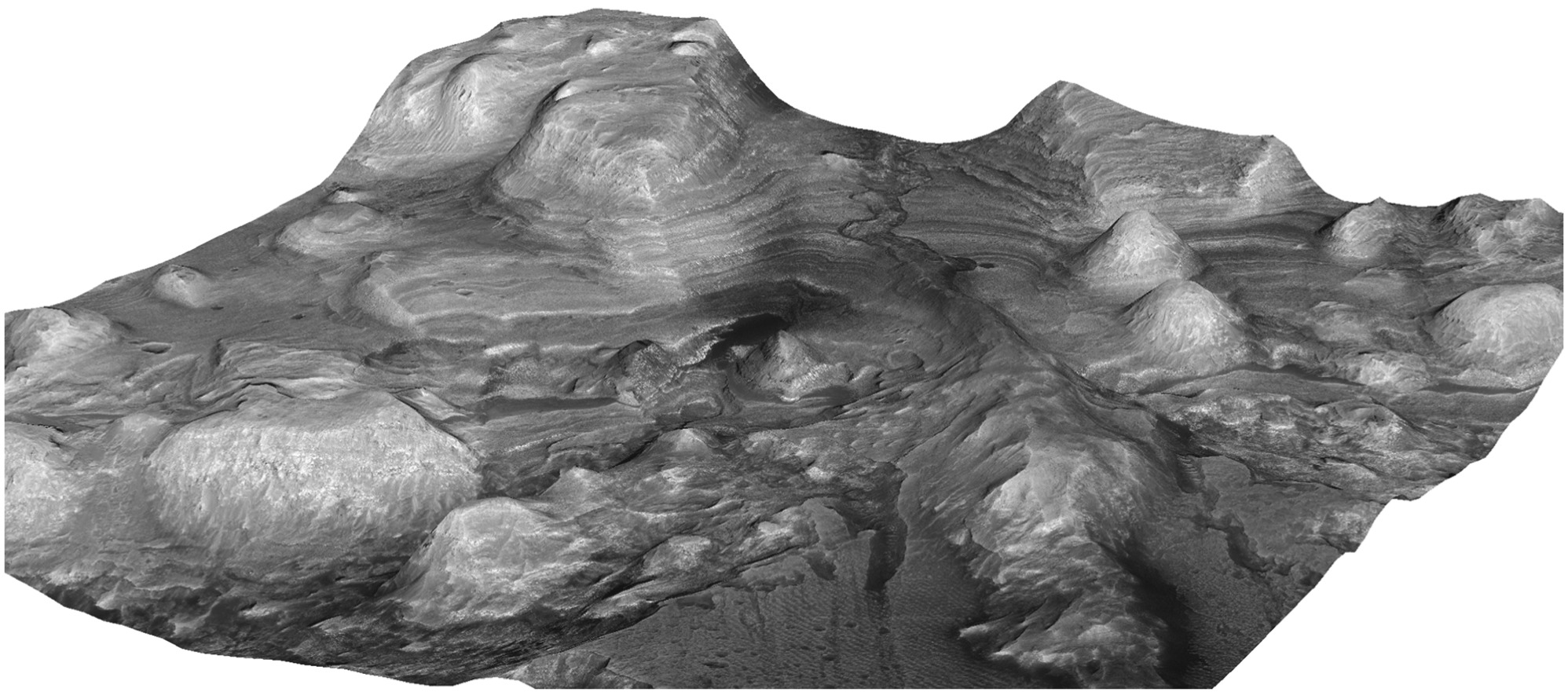 Source: Beyer, R. A, Alexandrov, O., & McMichael, S. (2018)
Acknowledgements
NAU/NASA Space Grant 

Arizona Space Grant Consortium

European Space Agency (ESA) 

United States Geological Survey (USGS)

Dr. Laszlo Kestay
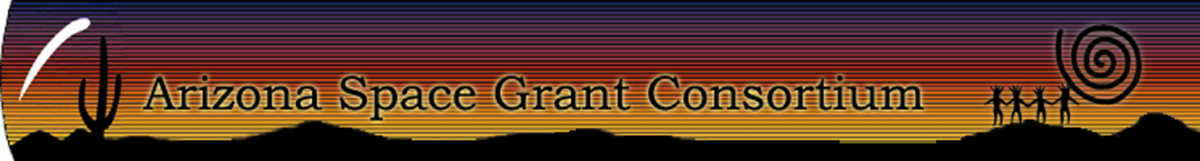 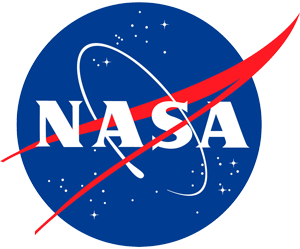 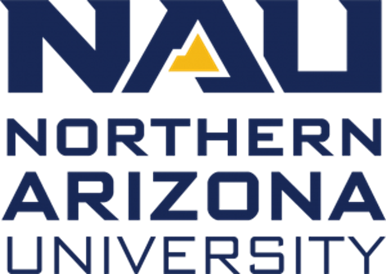 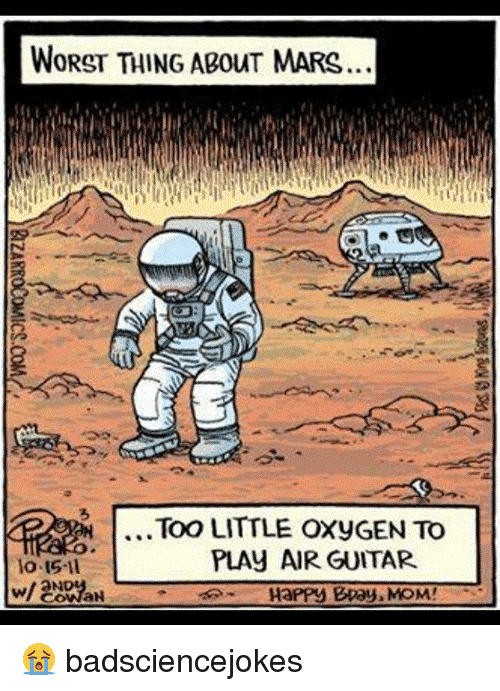 Thank you!Any questions?
References

Beyer, R. A., Alexandrov, O., & McMichael, S. ( 2018). The Ames Stereo Pipeline: NASA's open source software for deriving and processing terrain data. Earth and Space Science, 5, 537– 548. https://doi.org/10.1029/2018EA000409
Thomas et al., (2017). The Colour and Stereo Surface Imaging System (CaSSIS) for the ExoMars Trace Gas Orbiter
http://exploration.esa.int/jump.cfm?oid=48523